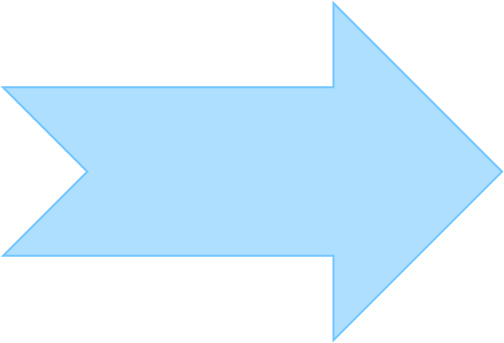 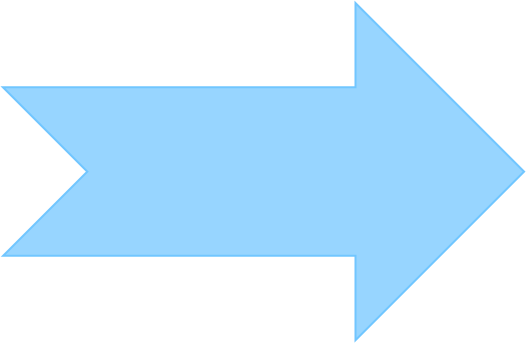 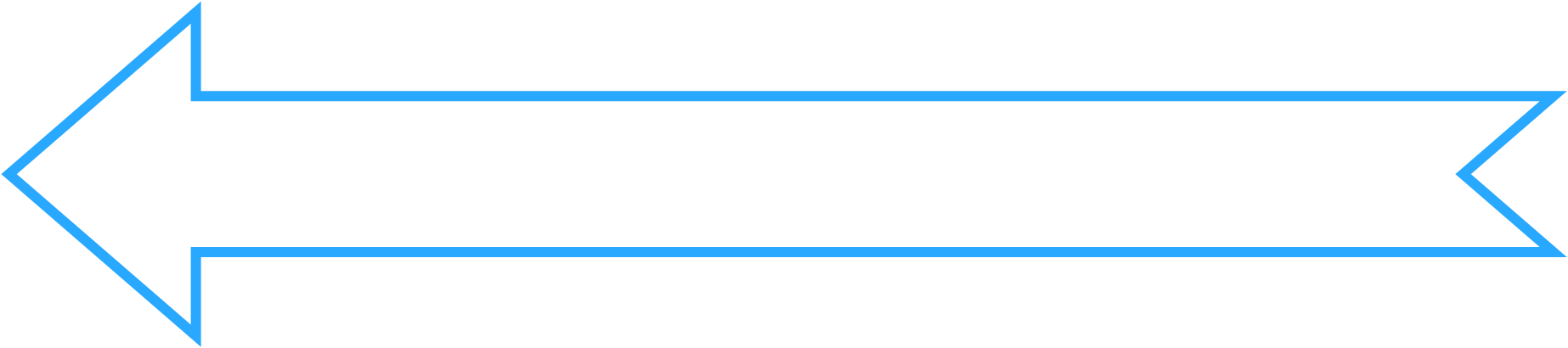 Bài
15
VIẾT
TẬP VIẾT: CHỮ HOA L
Mục tiêu
- Viết đúng chữ  L cỡ vừa và cỡ nhỏ.
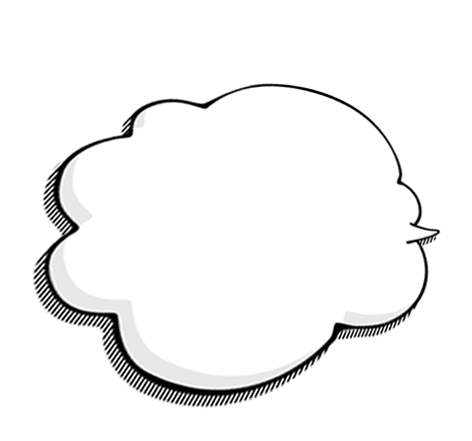 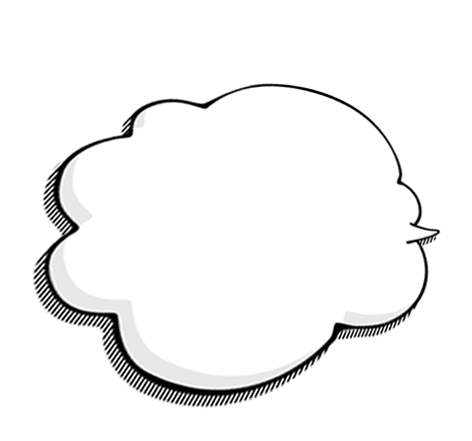 03
01
Viết đúng câu ứng dụng: 
	 Làng ǕΜ xaζ ját bŗg Λ΄.
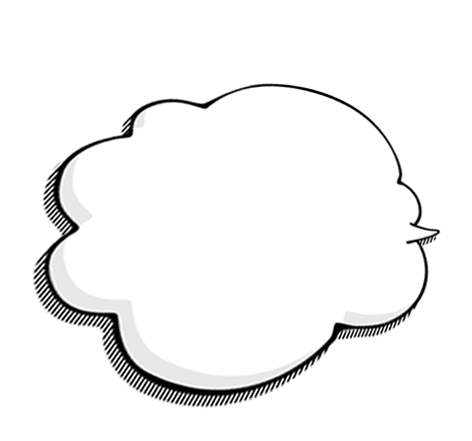 02
- Rèn cho mình tính kiên trì và cẩn thận khi viết.
4 ô li
Chữ hoa L gồm 1 nét:
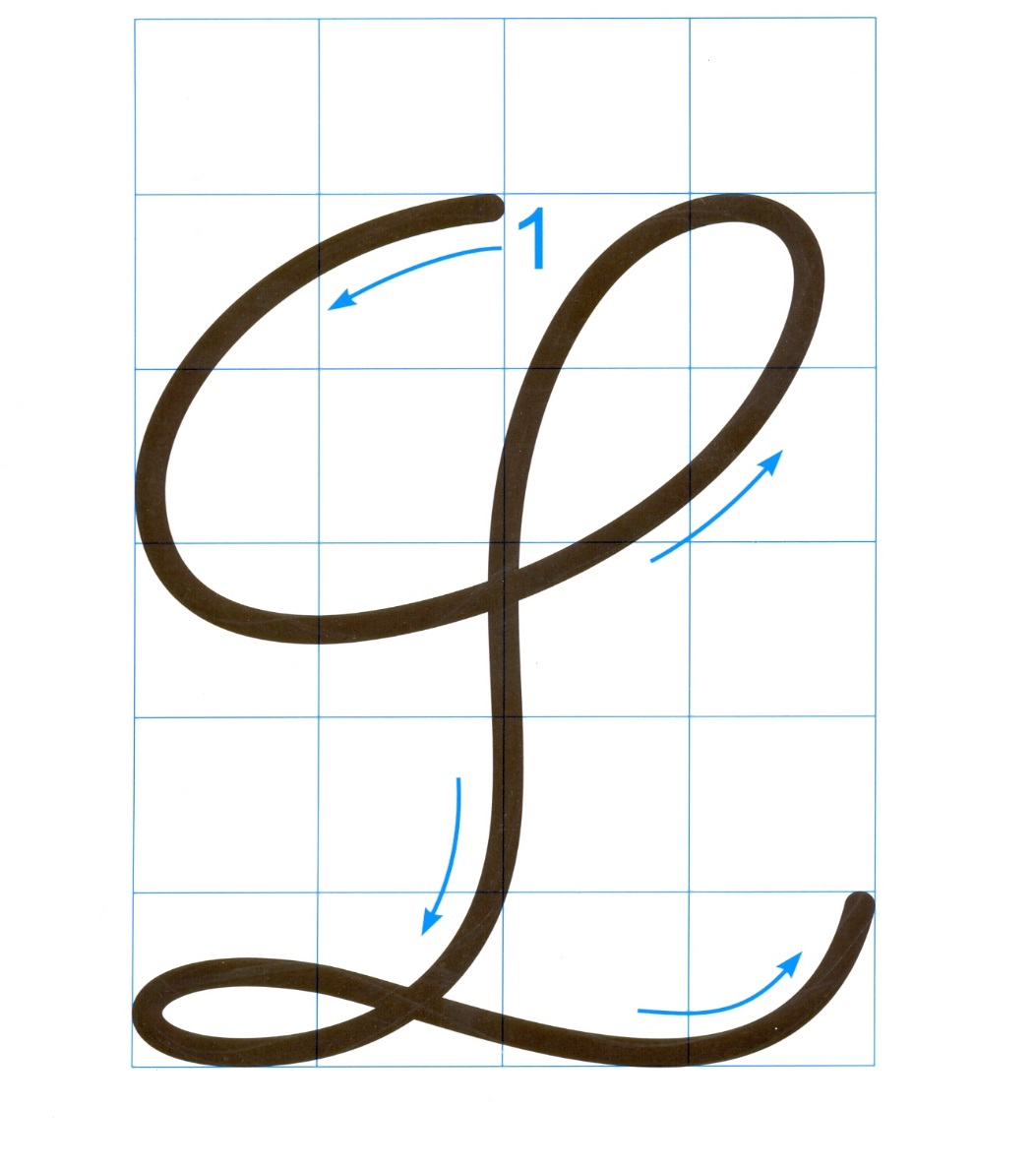 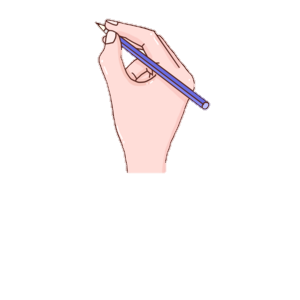 Là kết hợp của 3 nét cơ bản cong dưới lượn dọc và lượn ngang nối liền nhau tạo vòng xoắn to ở đầu chữ và vòng xoắn nhỏ ở chân chữ.
5 ô li
Hướng dẫn viết chữ hoa L
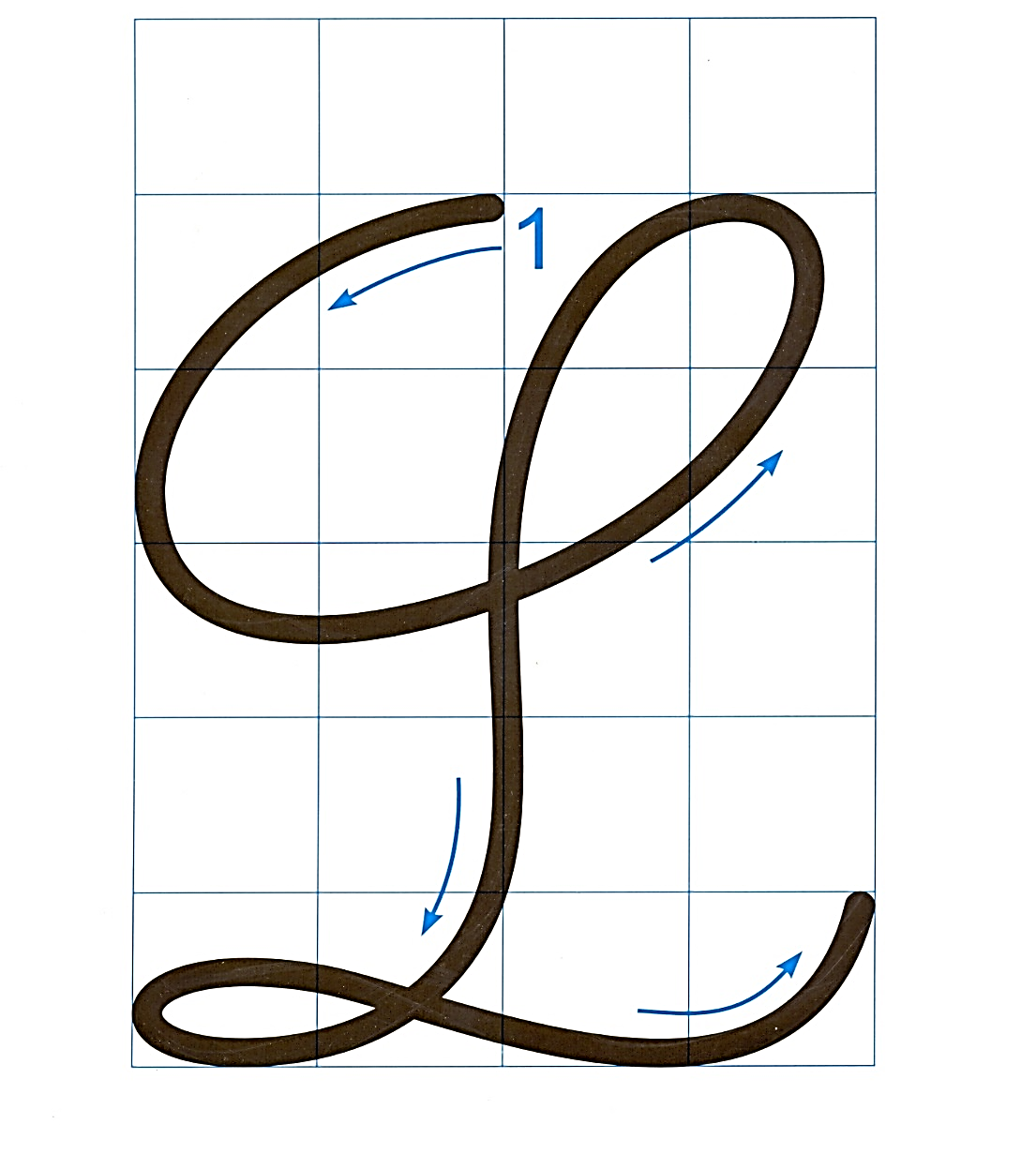 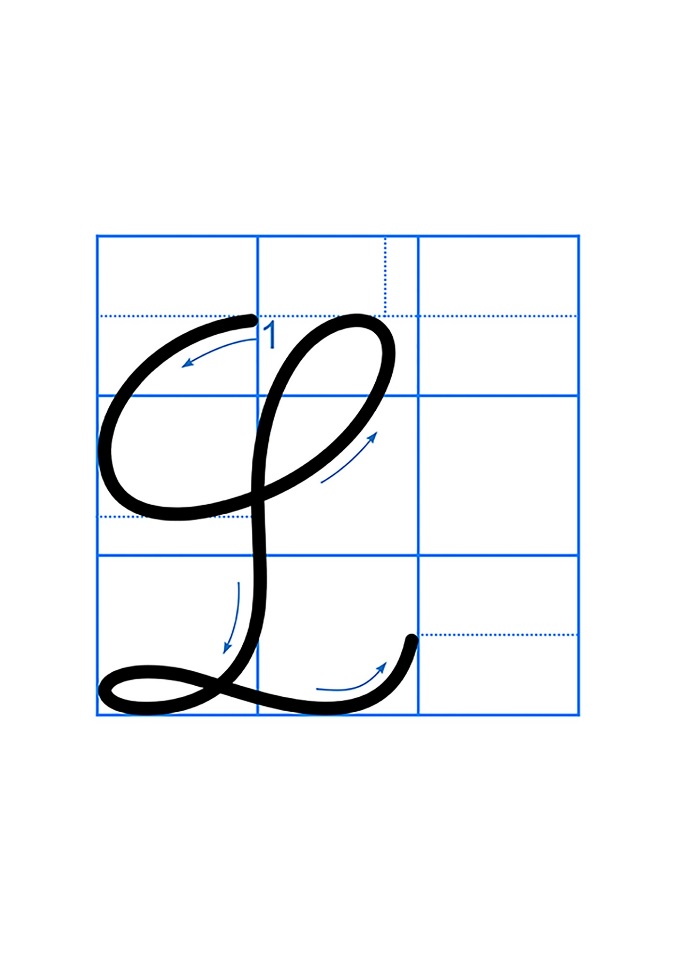 Con có nhận xét gì về chữ hoa L cỡ vừa và cỡ nhỏ?
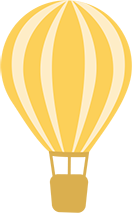 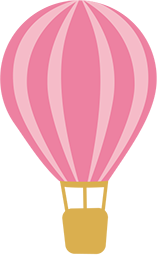 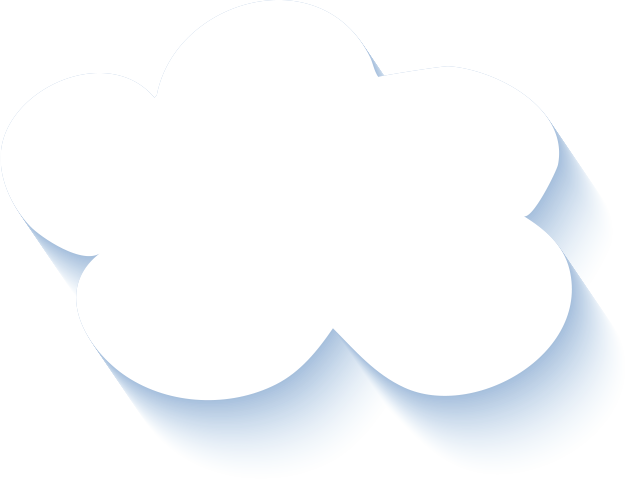 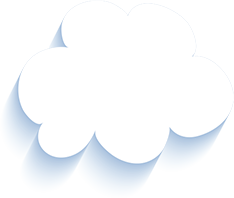 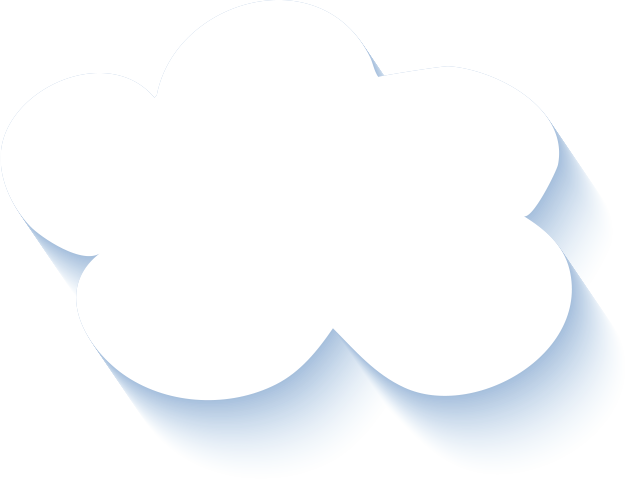 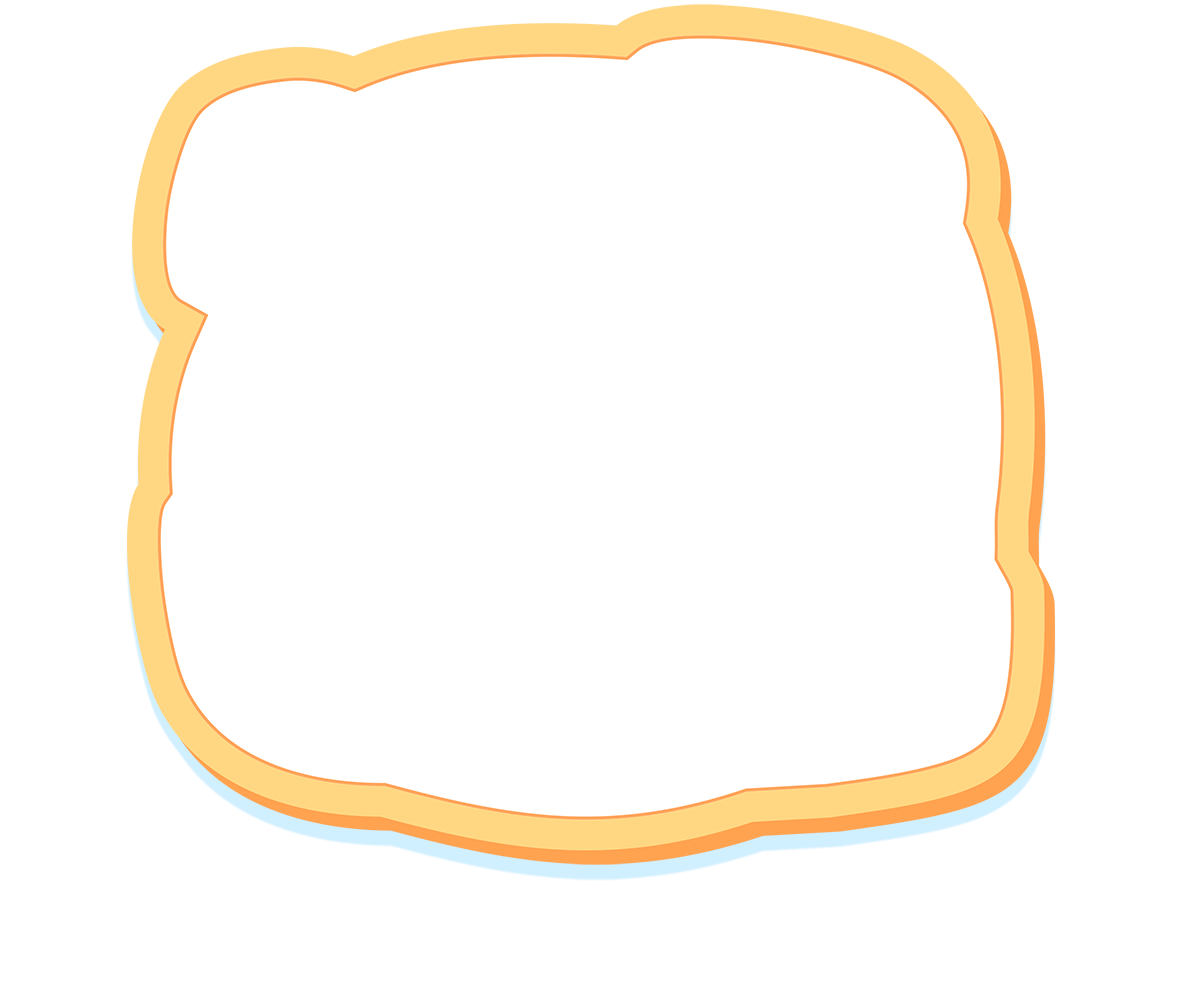 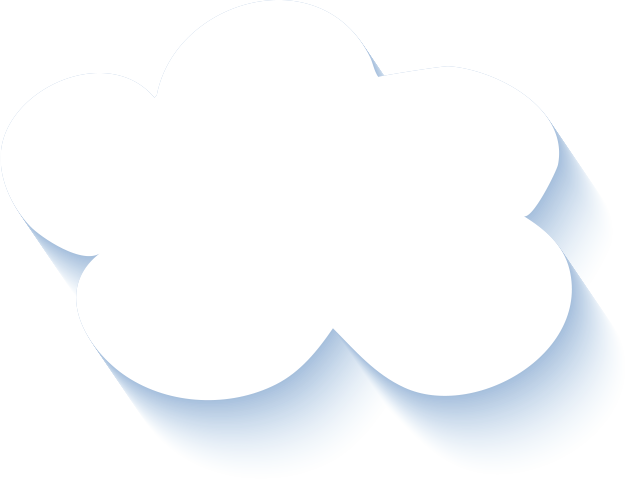 Câu ứng dụng
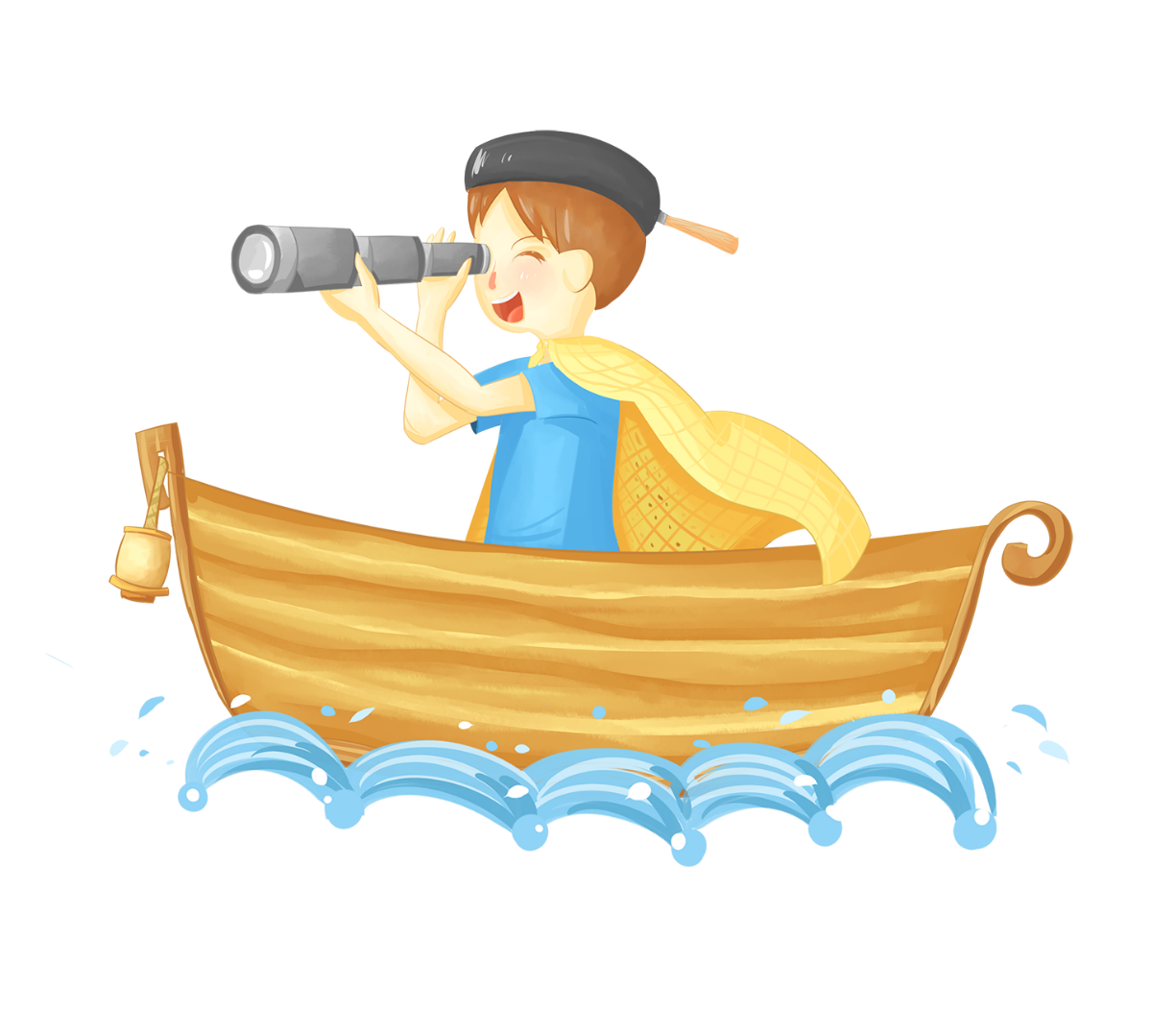 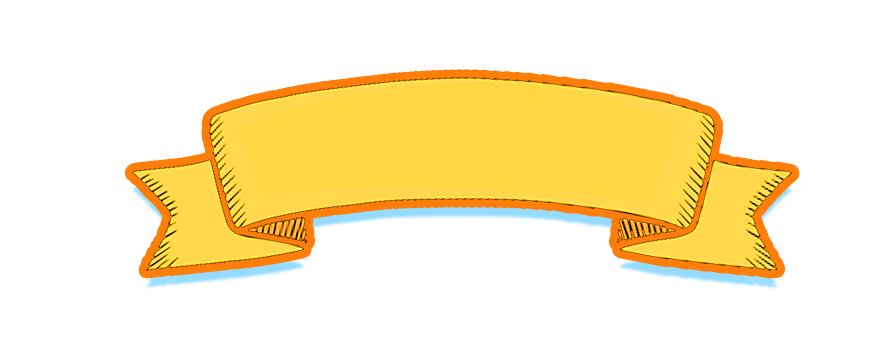 Làng ǕΜ xaζ ját bŗg Λ΄.
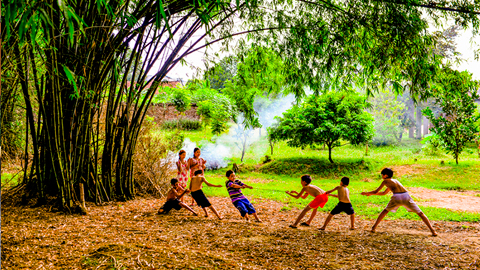 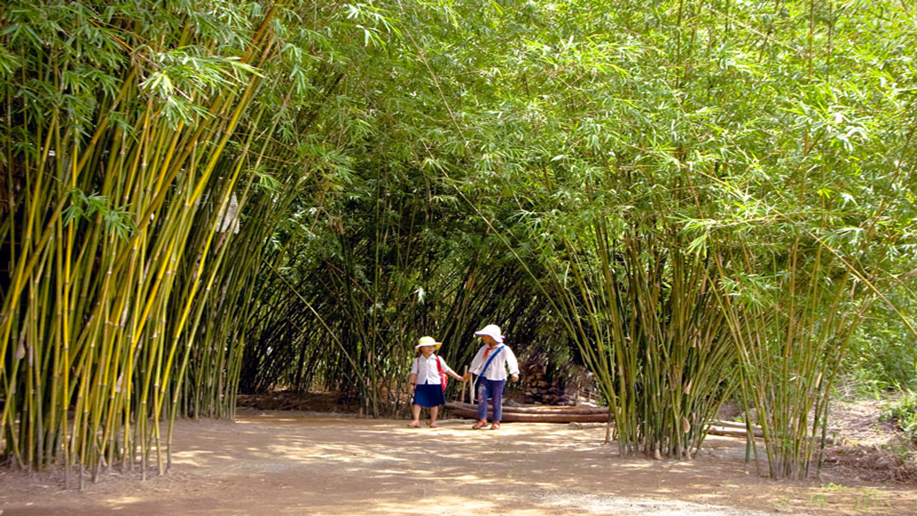 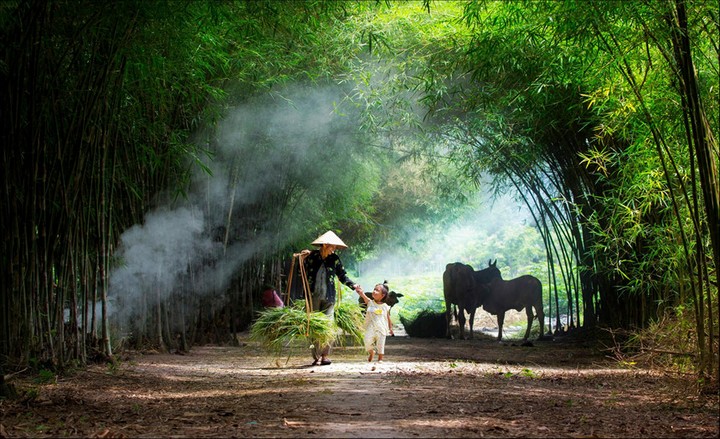 Làng ǕΜ xaζ ját bŗg Λ΄.
Cách đặt dấu thanh ở các chữ như thế nào?
Con hãy nêu độ cao của các con chữ có trong câu ứng dụng?
Khi viết câu ứng dụng, các con chú ý khoảng cách giữa các chữ ghi tiếng bằng khoảng cách 1 con chữ o.
Vị trí đặt dấu chấm ở cuối câu: 
ngay sau chữ cái “e” trong tiếng tre.
Chữ L, h, b, g cao 2 li rưỡi.
Cách đặt dấu thanh ở các chữ: dấu huyền đặt trên chữ a (Làng); dấu sắc đặt trên chữ a (mát), chữ o (bŗg).
Chữ t cao 1 li rưỡi.
Chữ  q cao 2 li.
Các chữ còn lại cao 1 li.
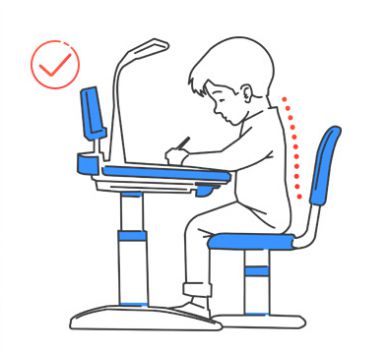 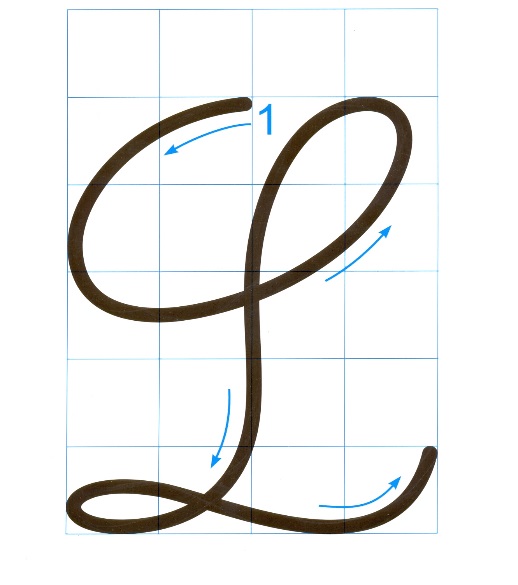 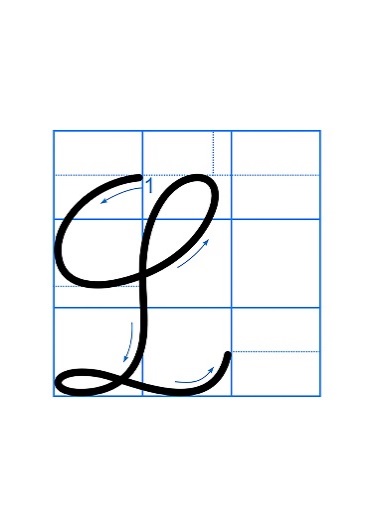 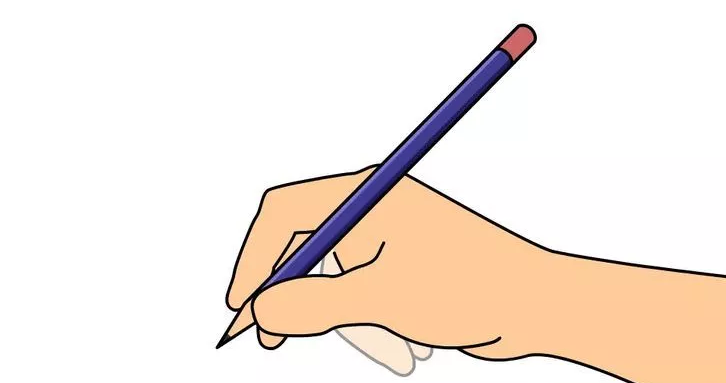 Làng ǕΜ xaζ ját bŗg Λ΄.
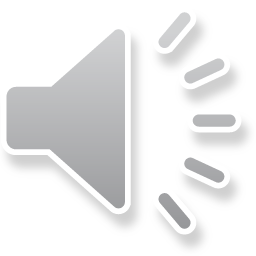 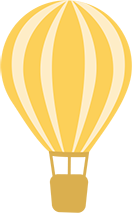 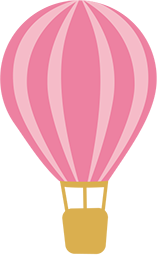 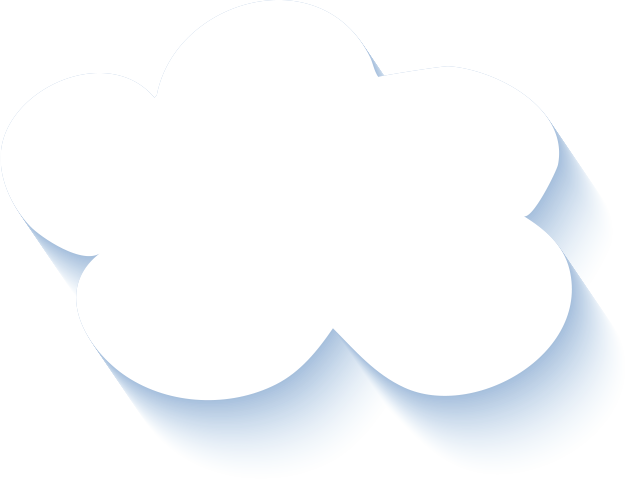 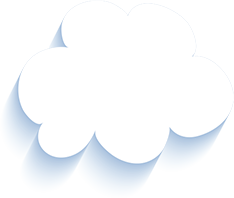 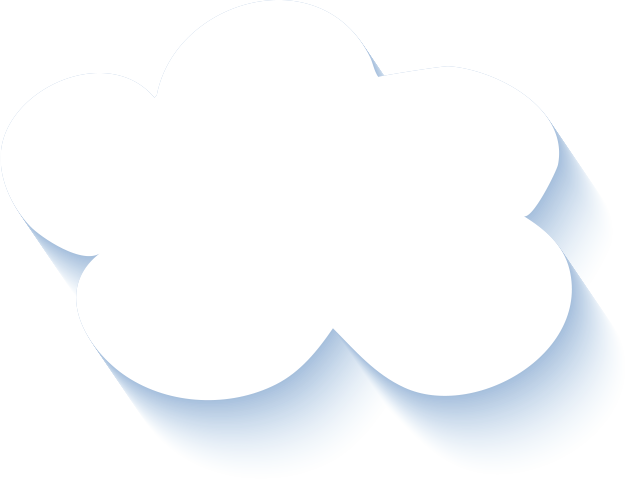 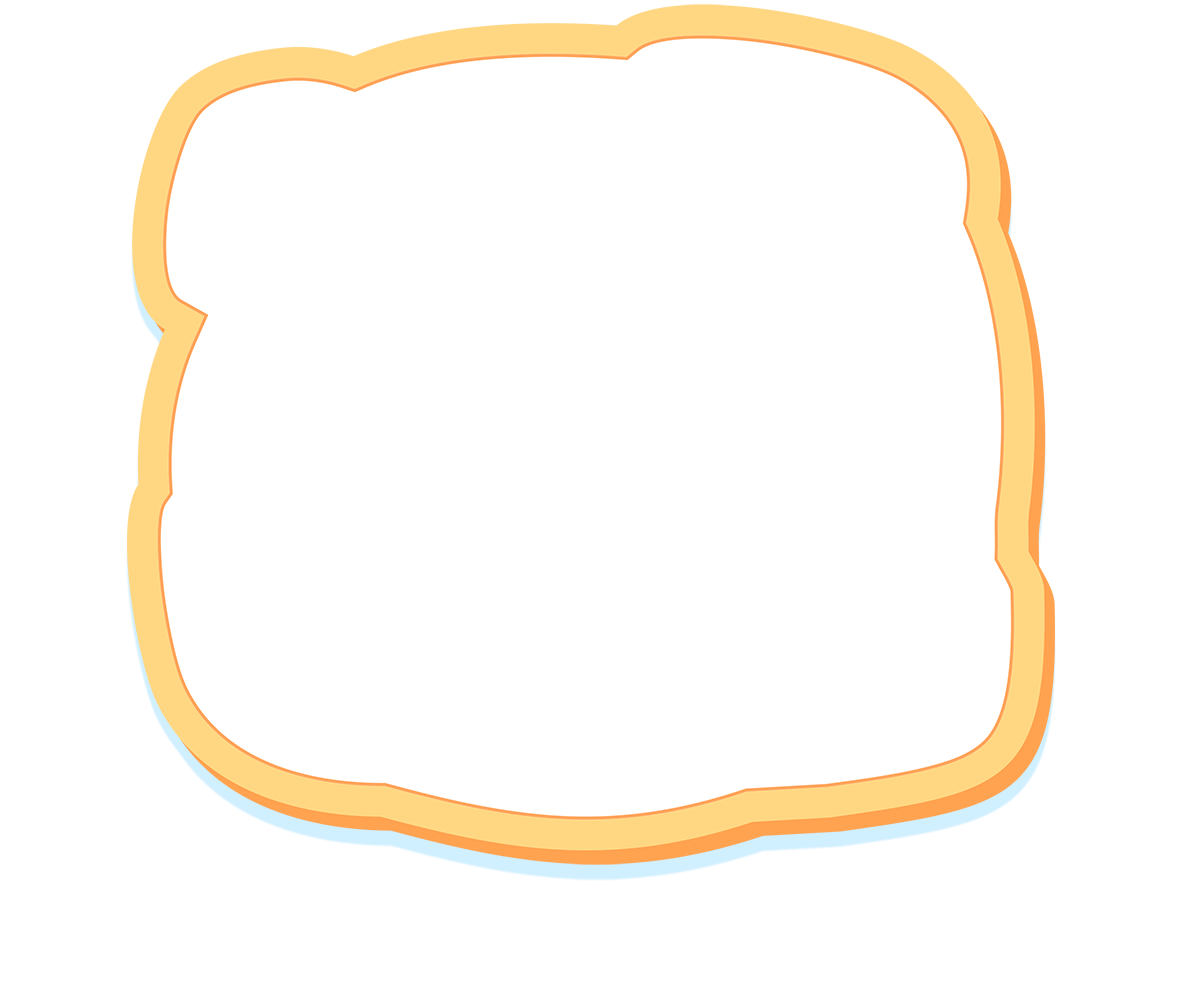 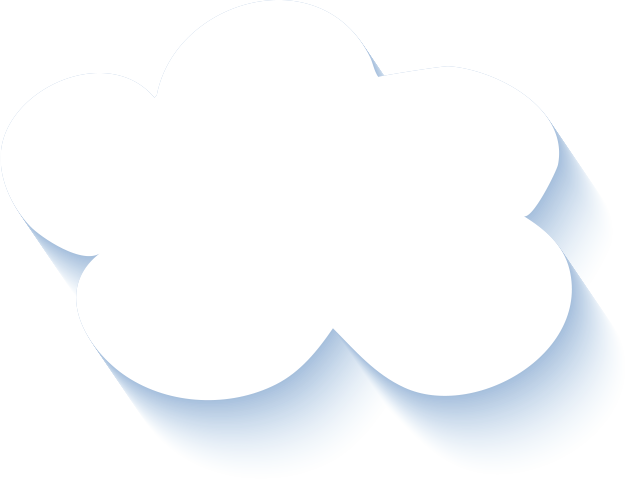 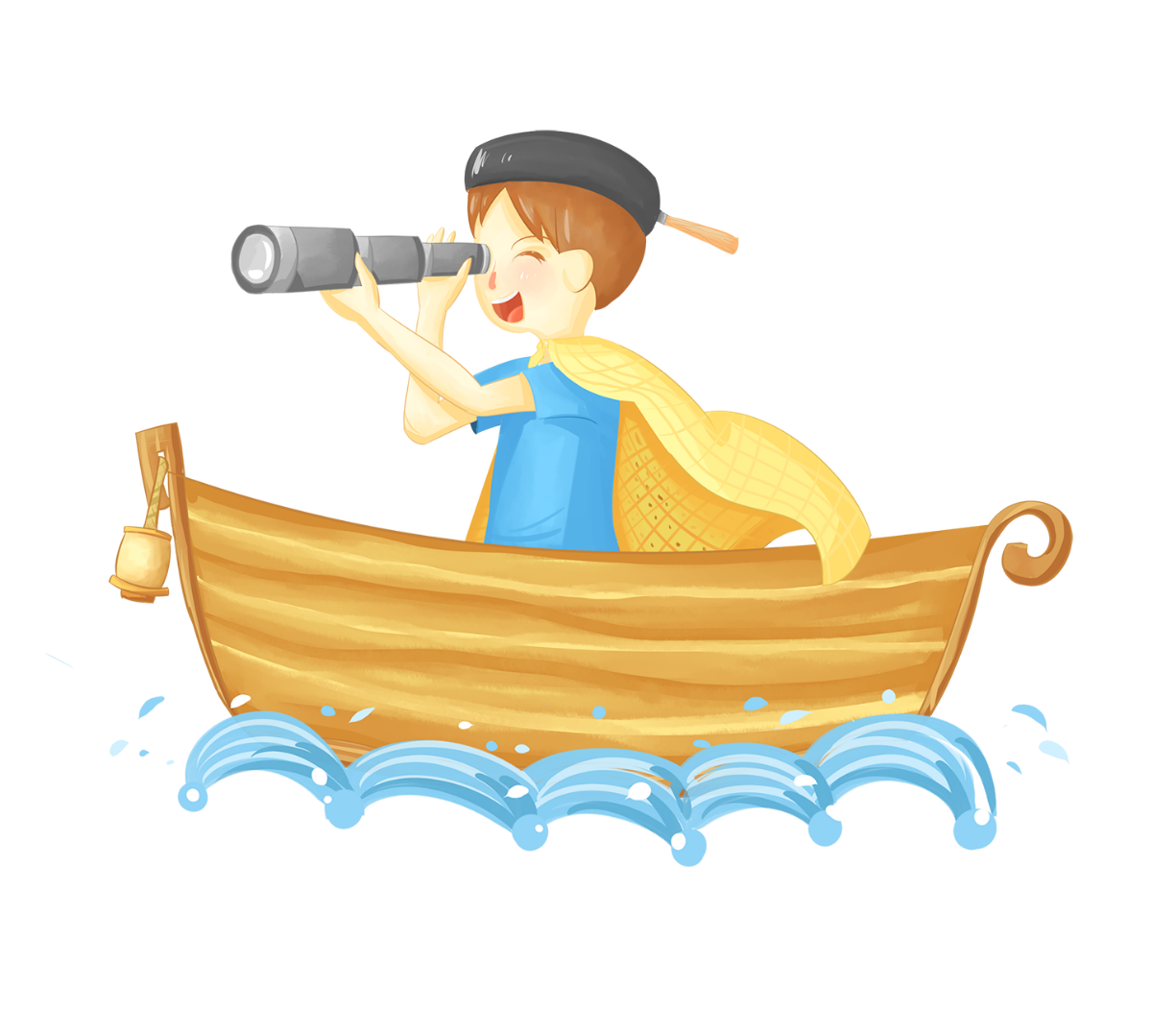 CHÀO TẠM BIỆT 
CÁC CON!
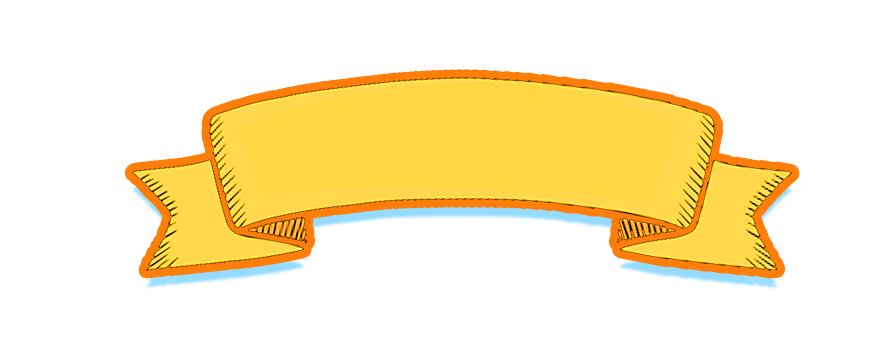